Звук Л
Собери слово
Константинова Т.В. 
учитель-логопед
Выдели первый звук 
в названии картинок 
и составь из них
новое слово
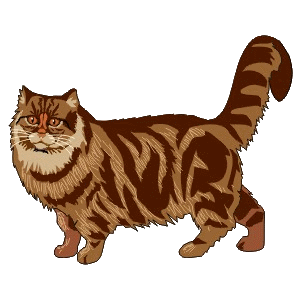 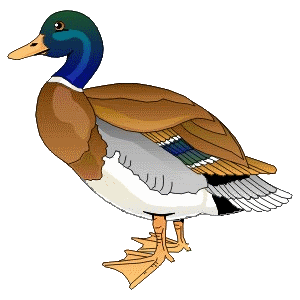 Л  У  К
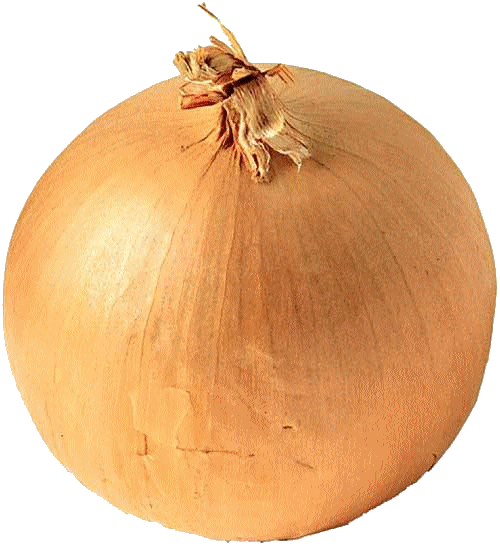 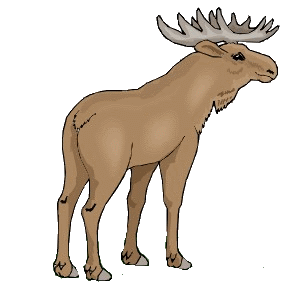 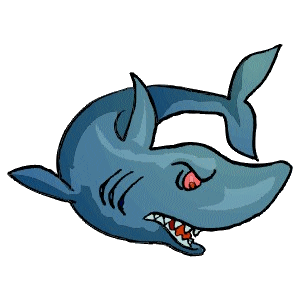 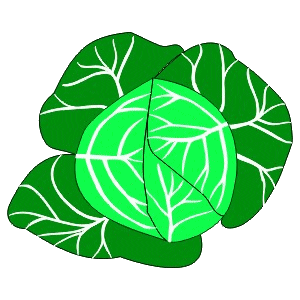 Л  А  К
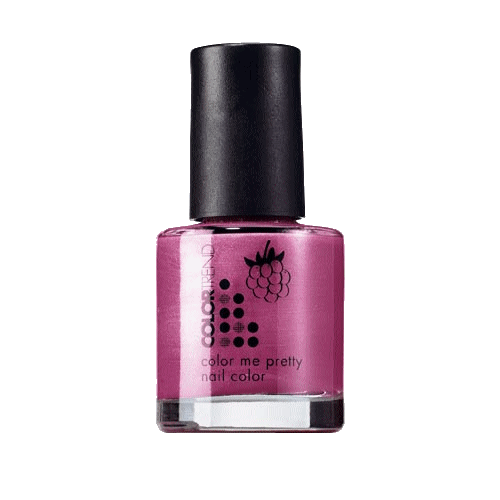 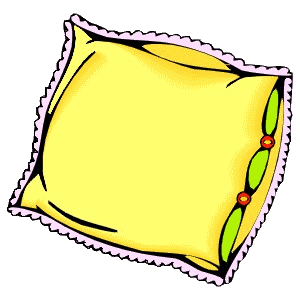 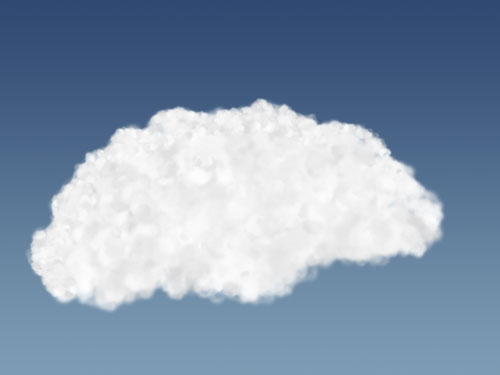 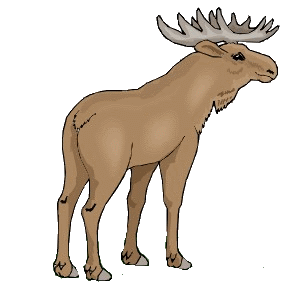 П О Л
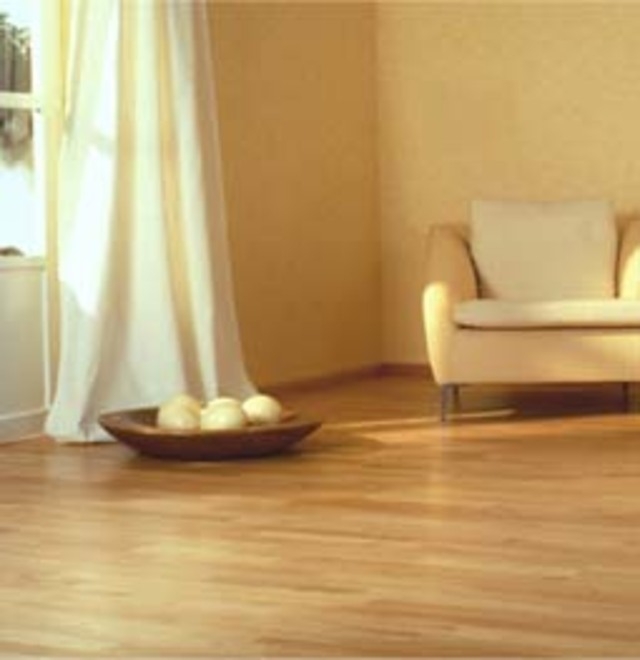 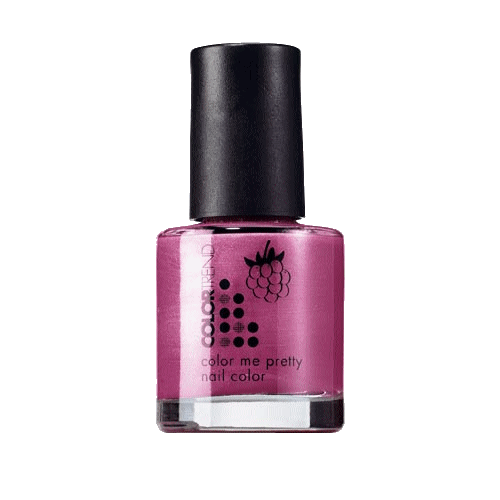 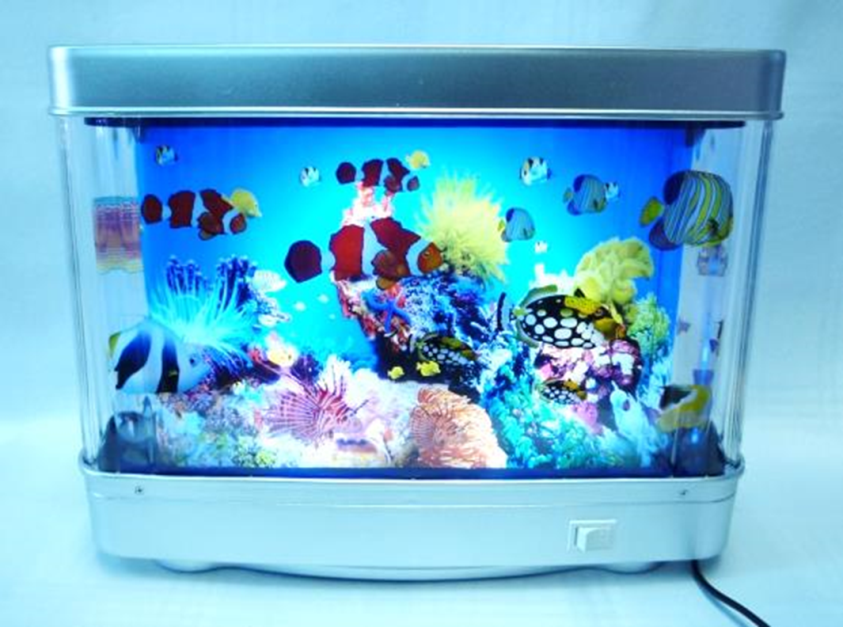 Б  А  Л
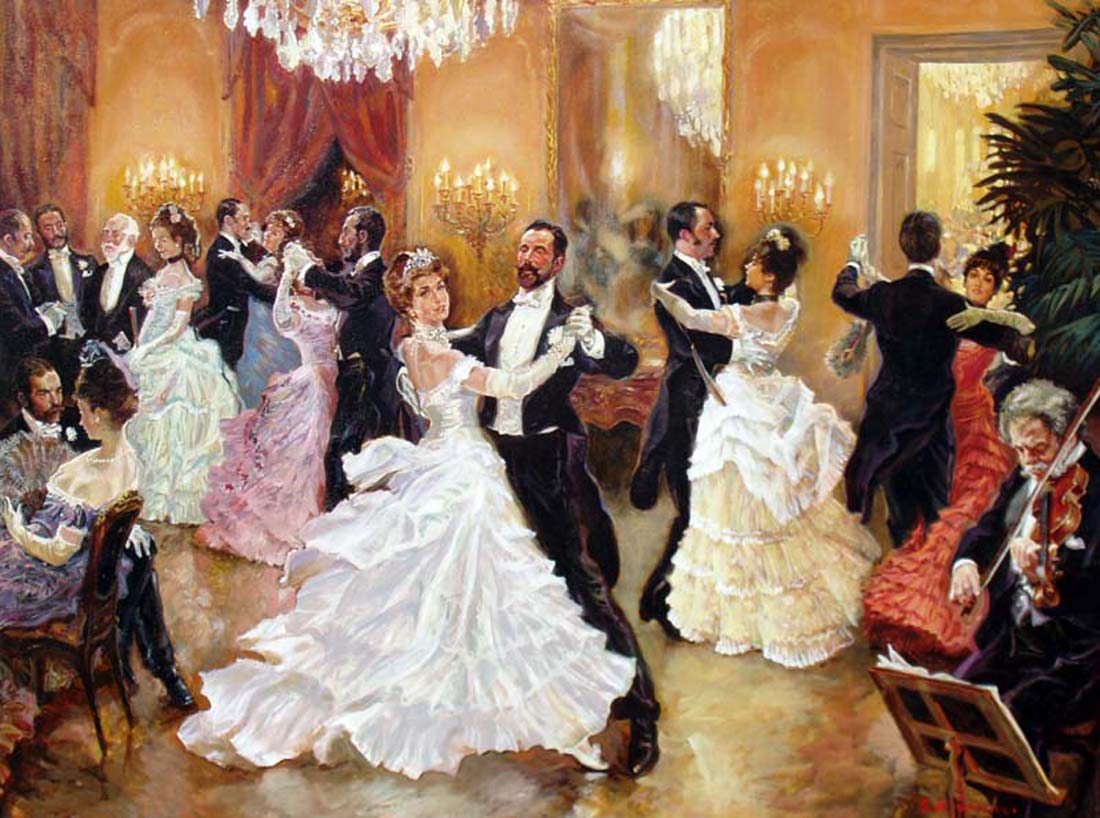 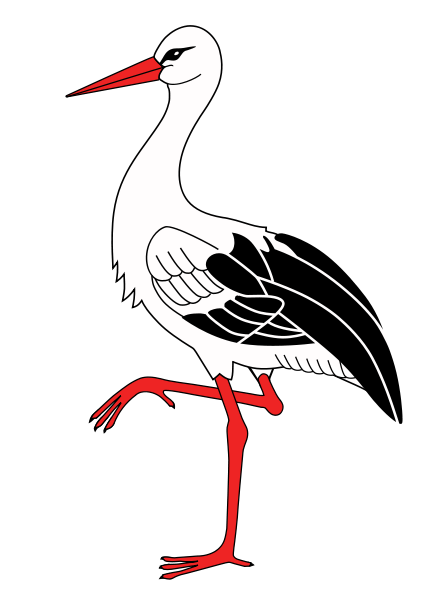 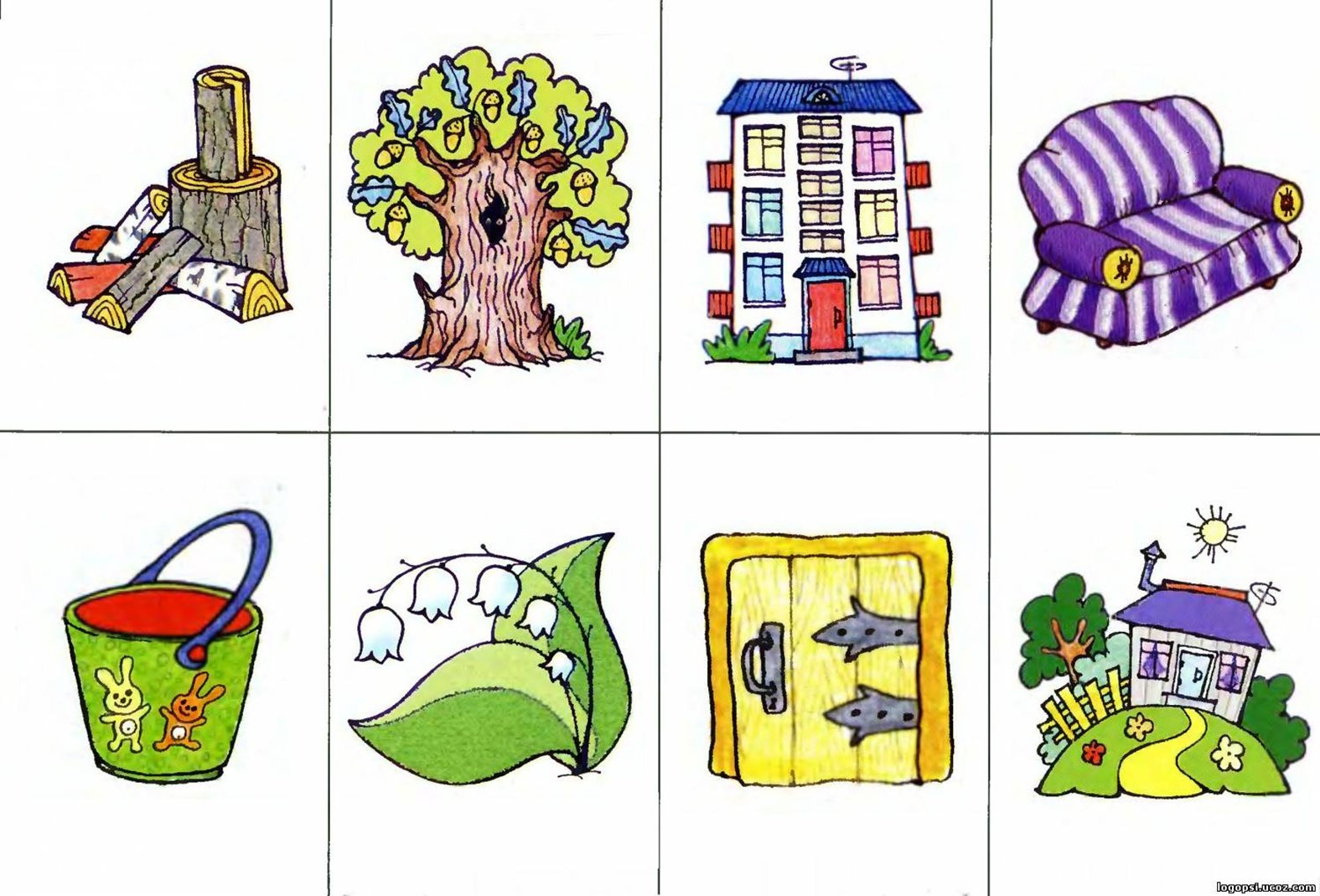 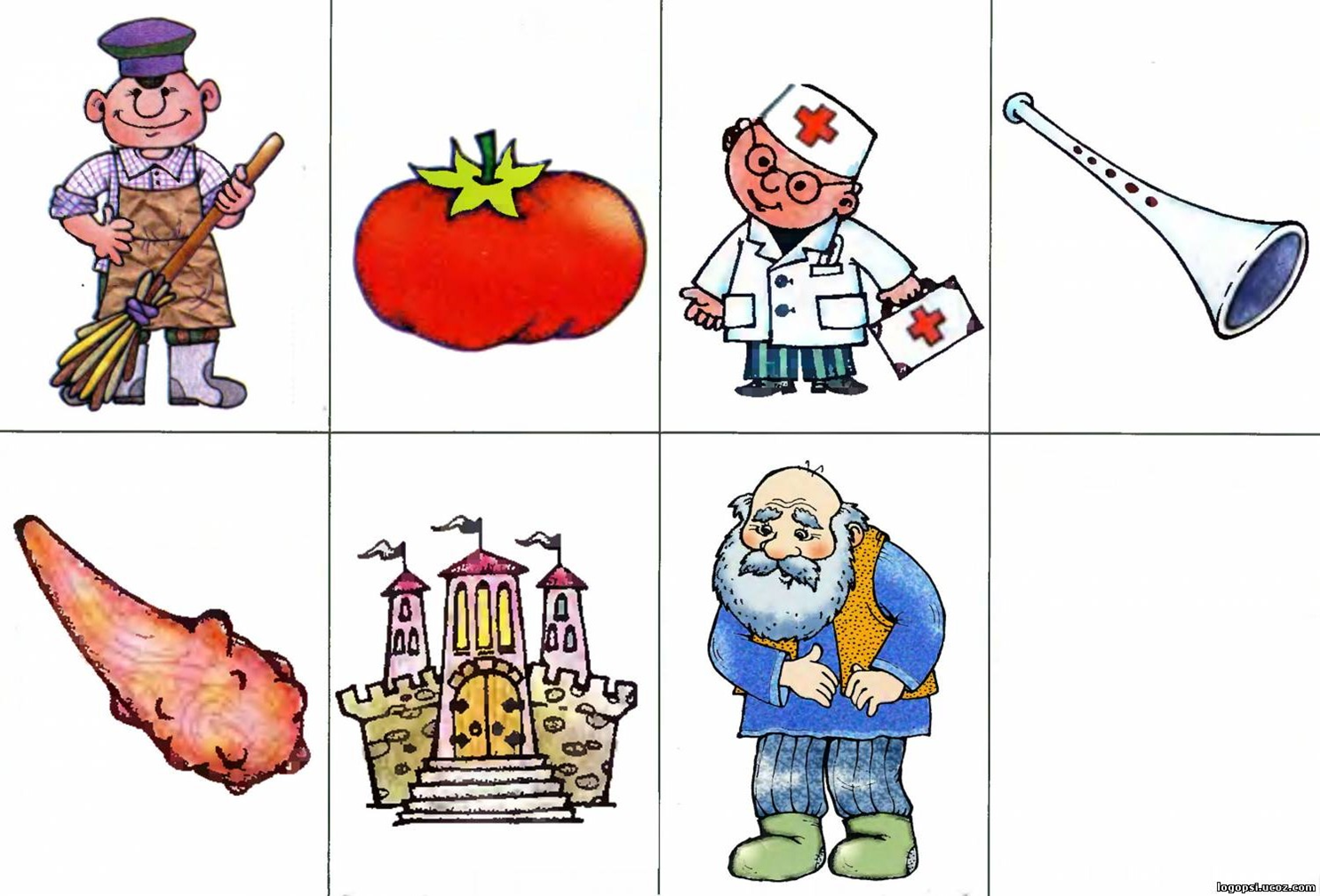 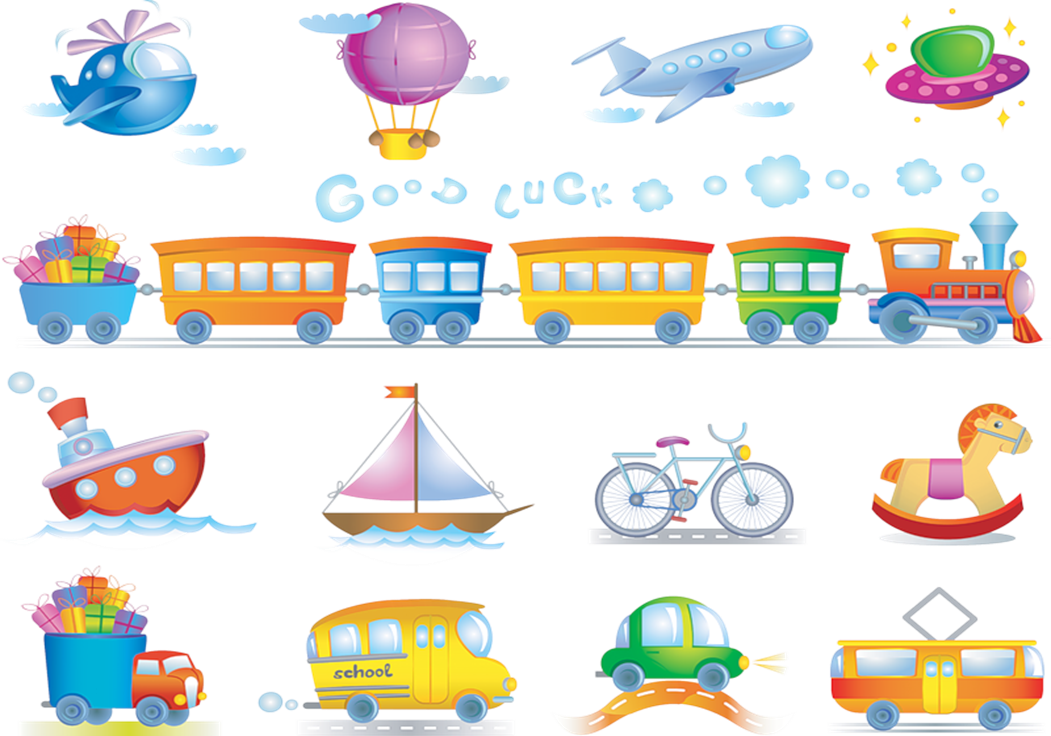 Л А П А
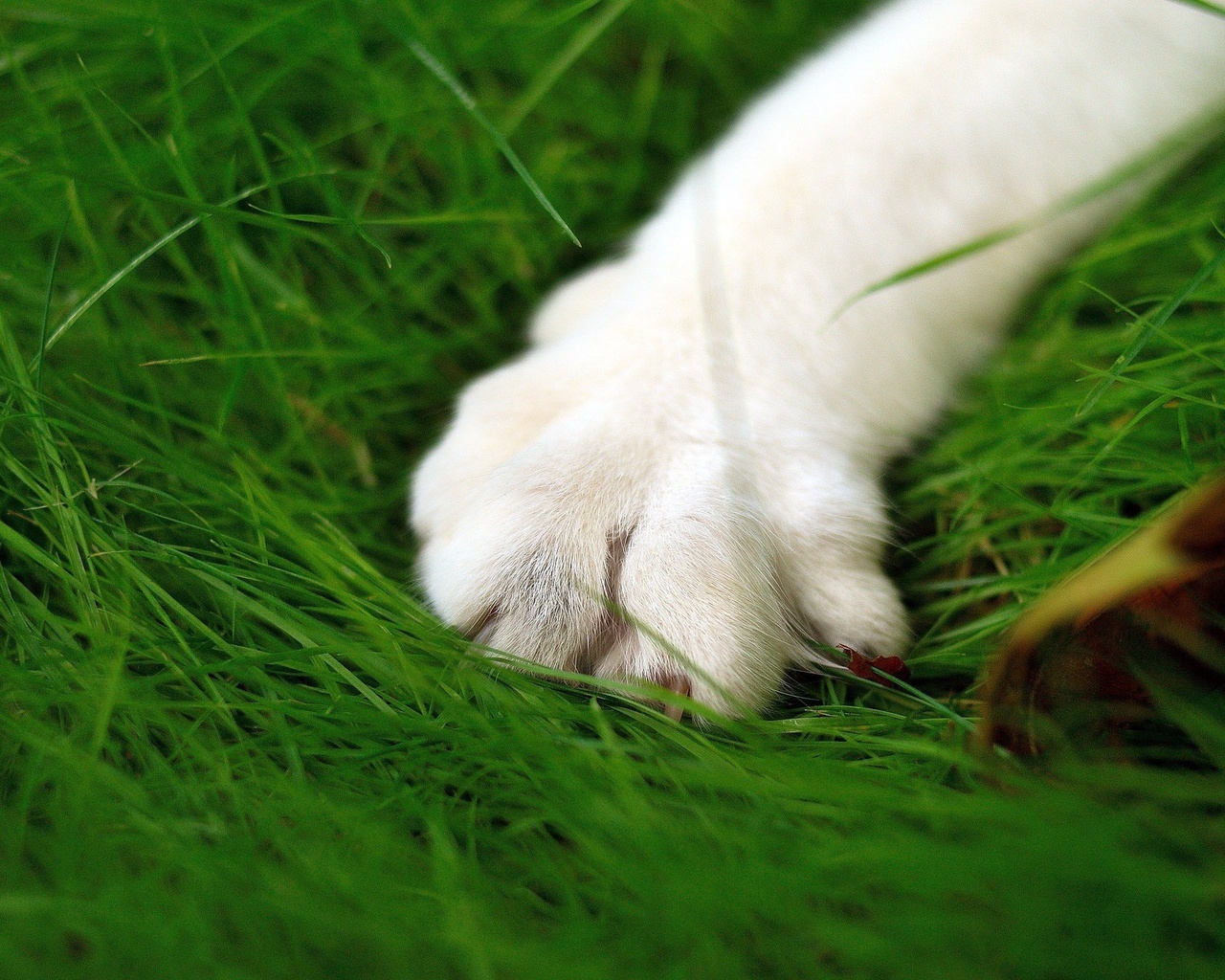 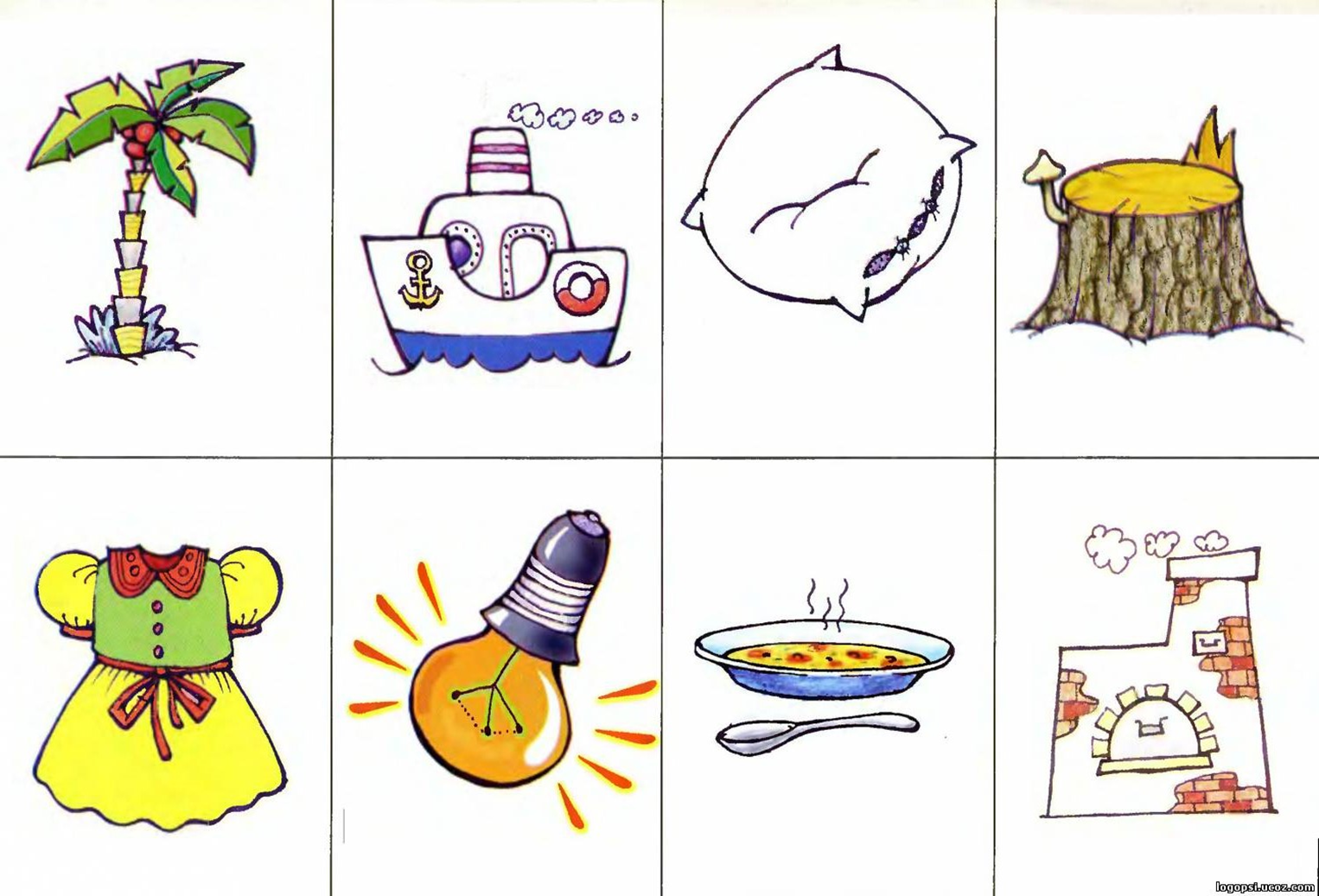 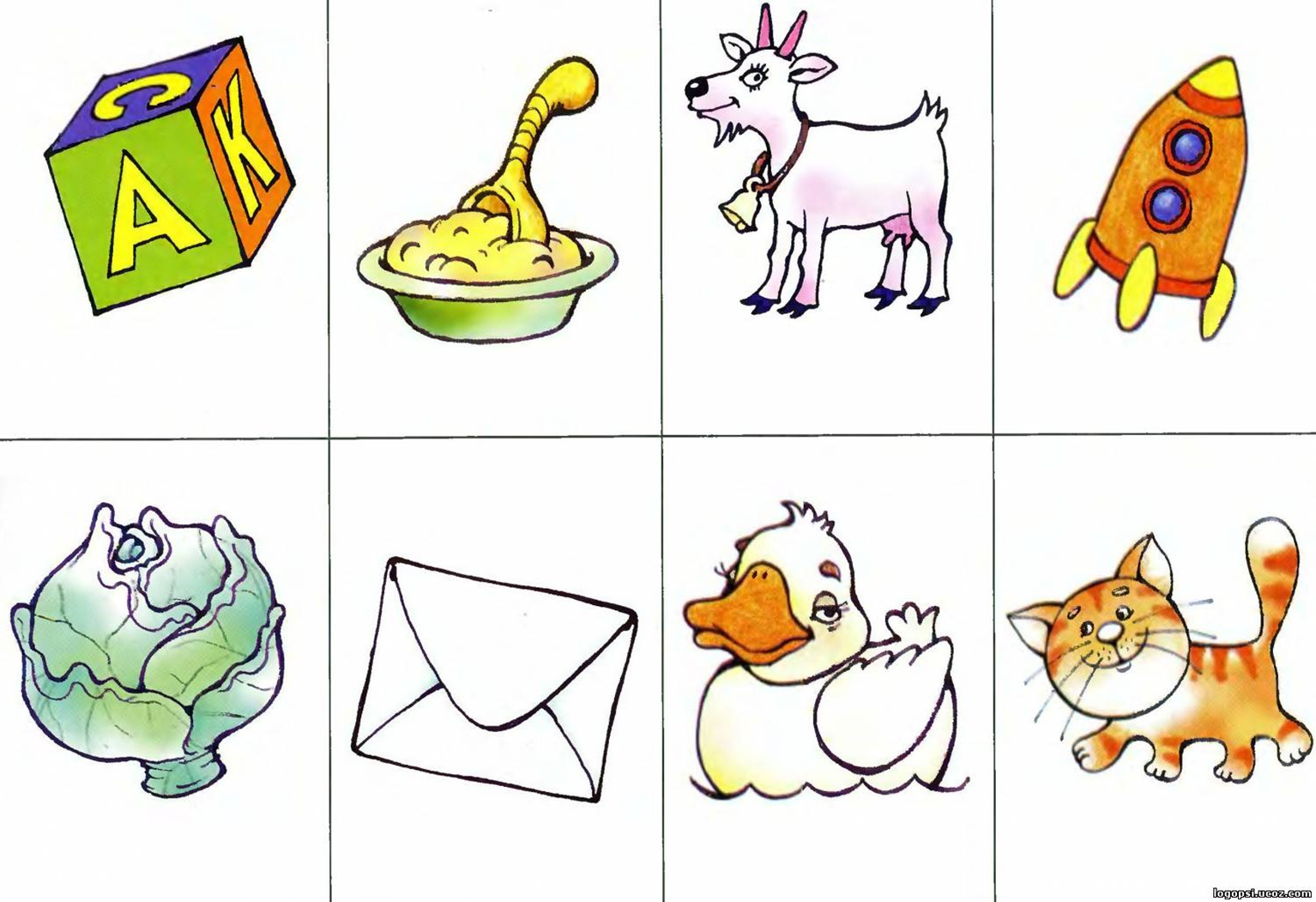 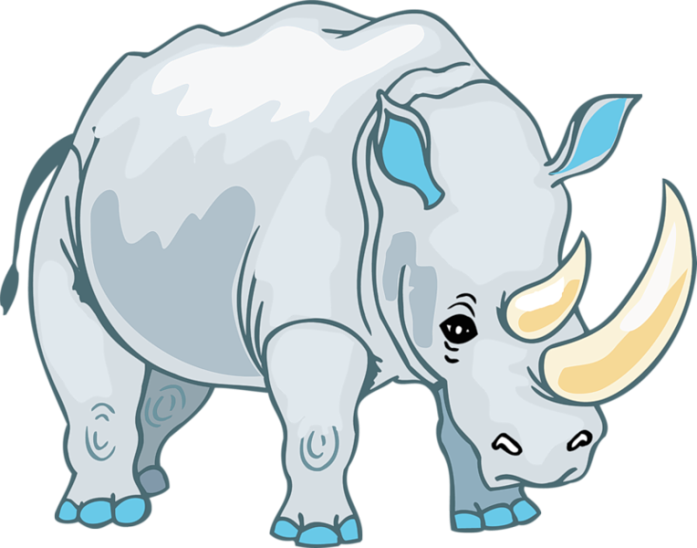 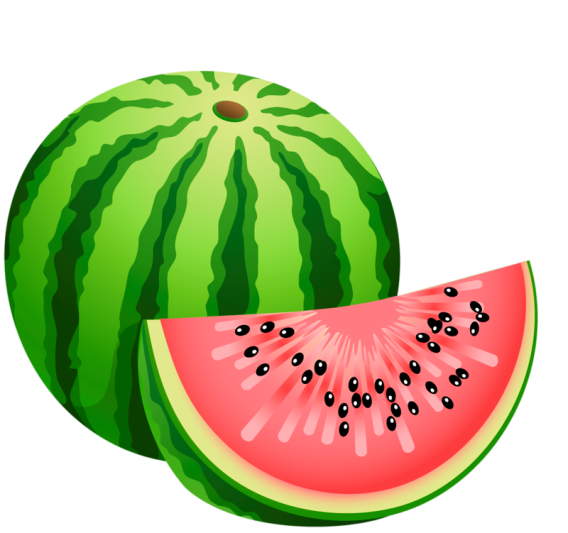 Л У Н А
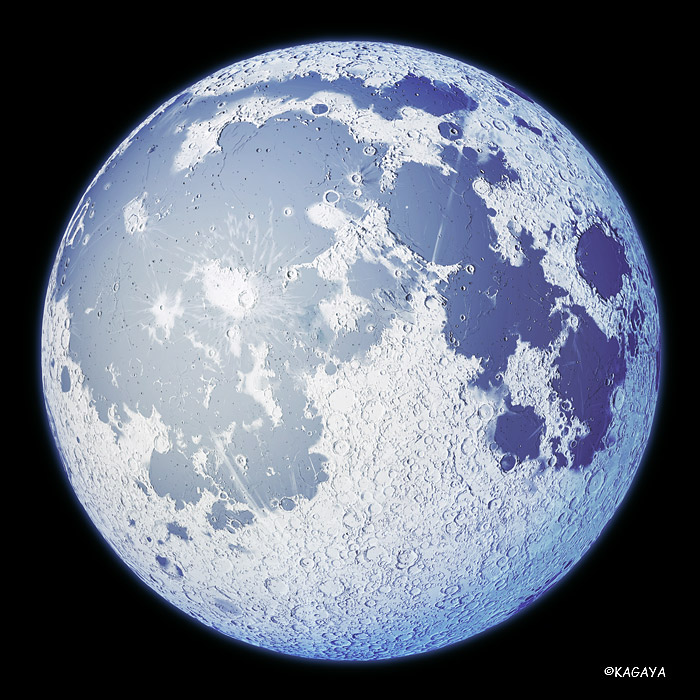 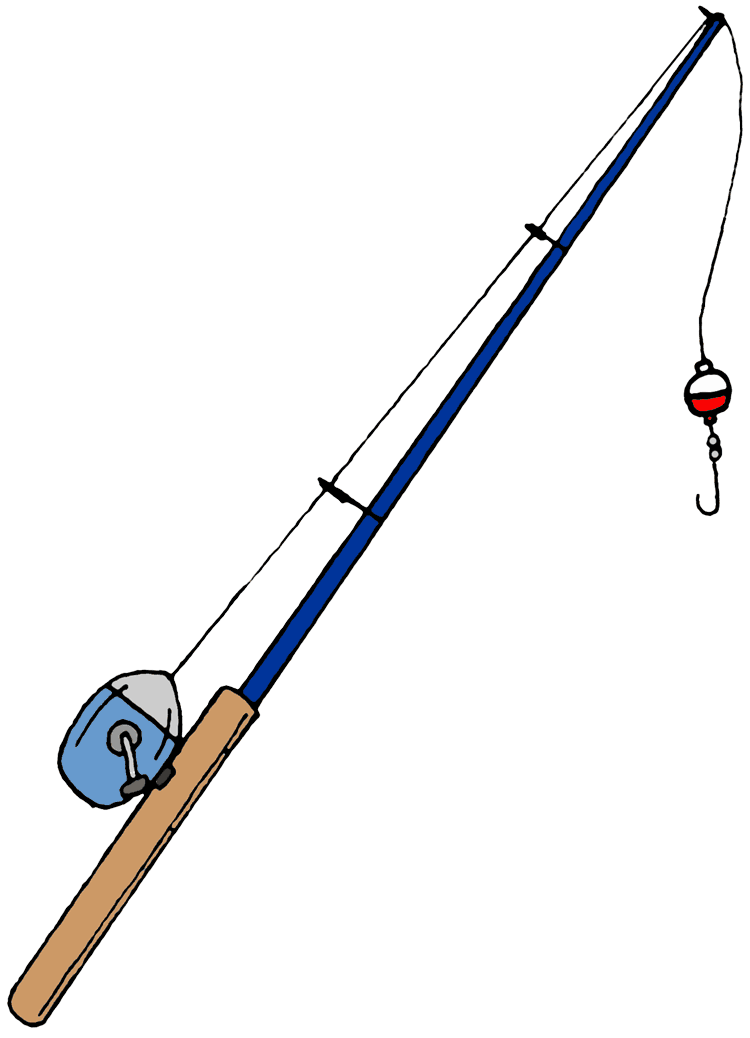 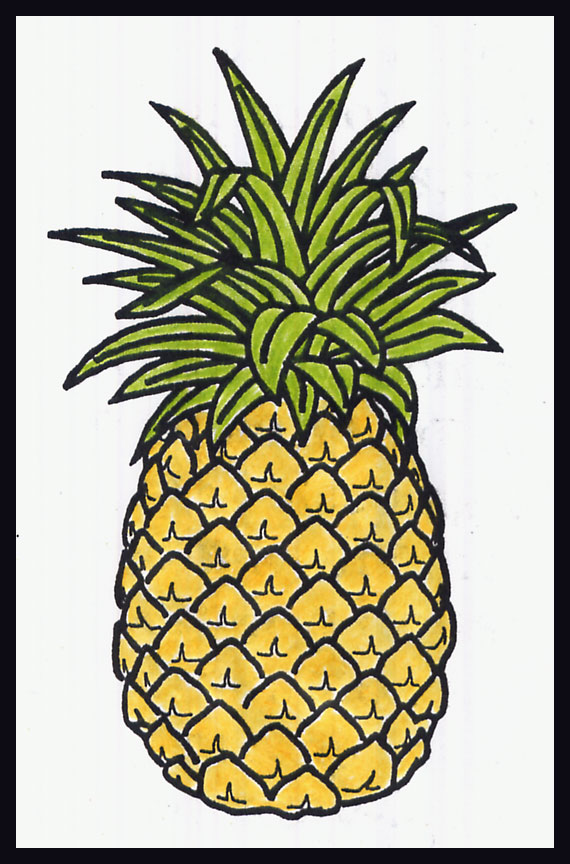 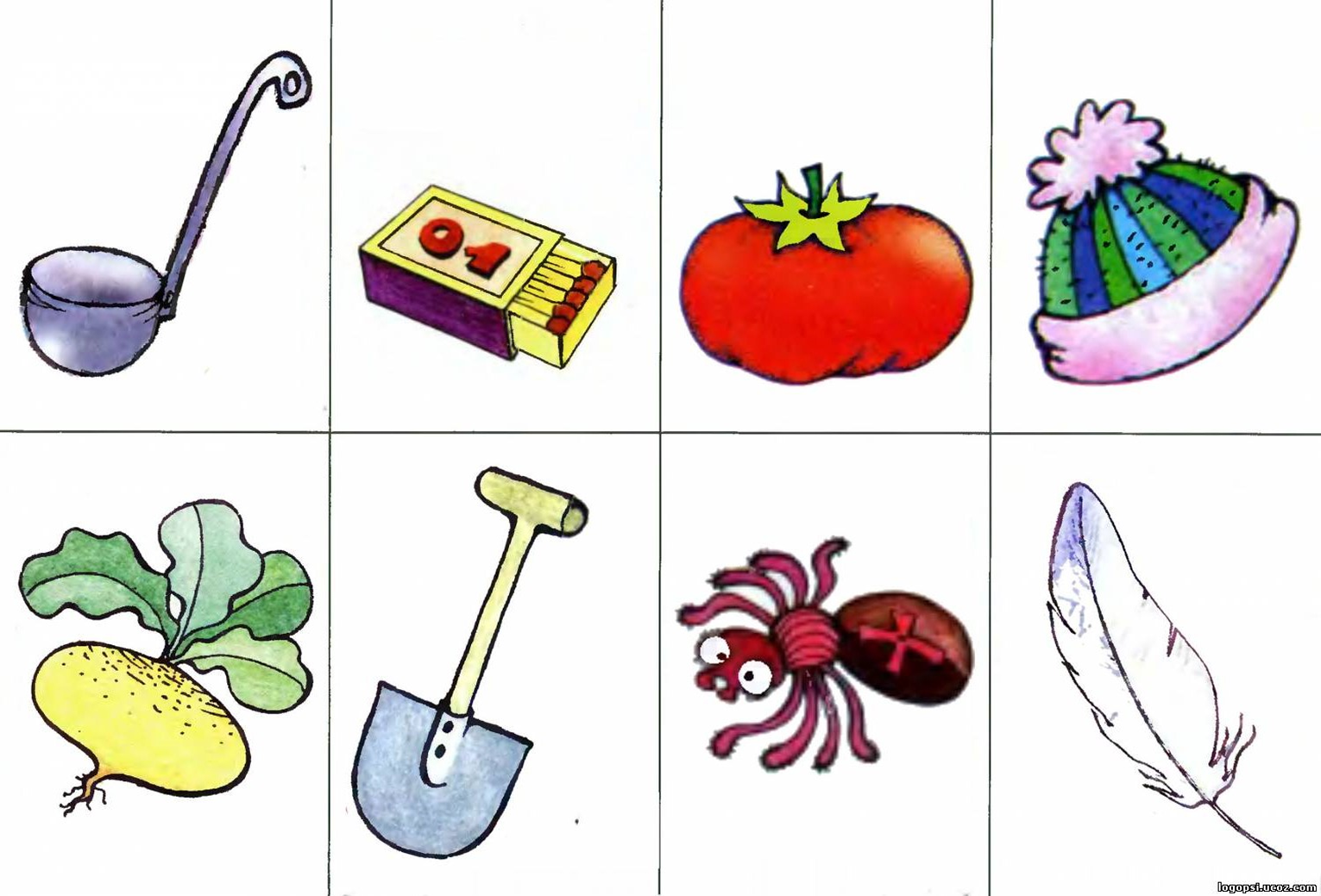 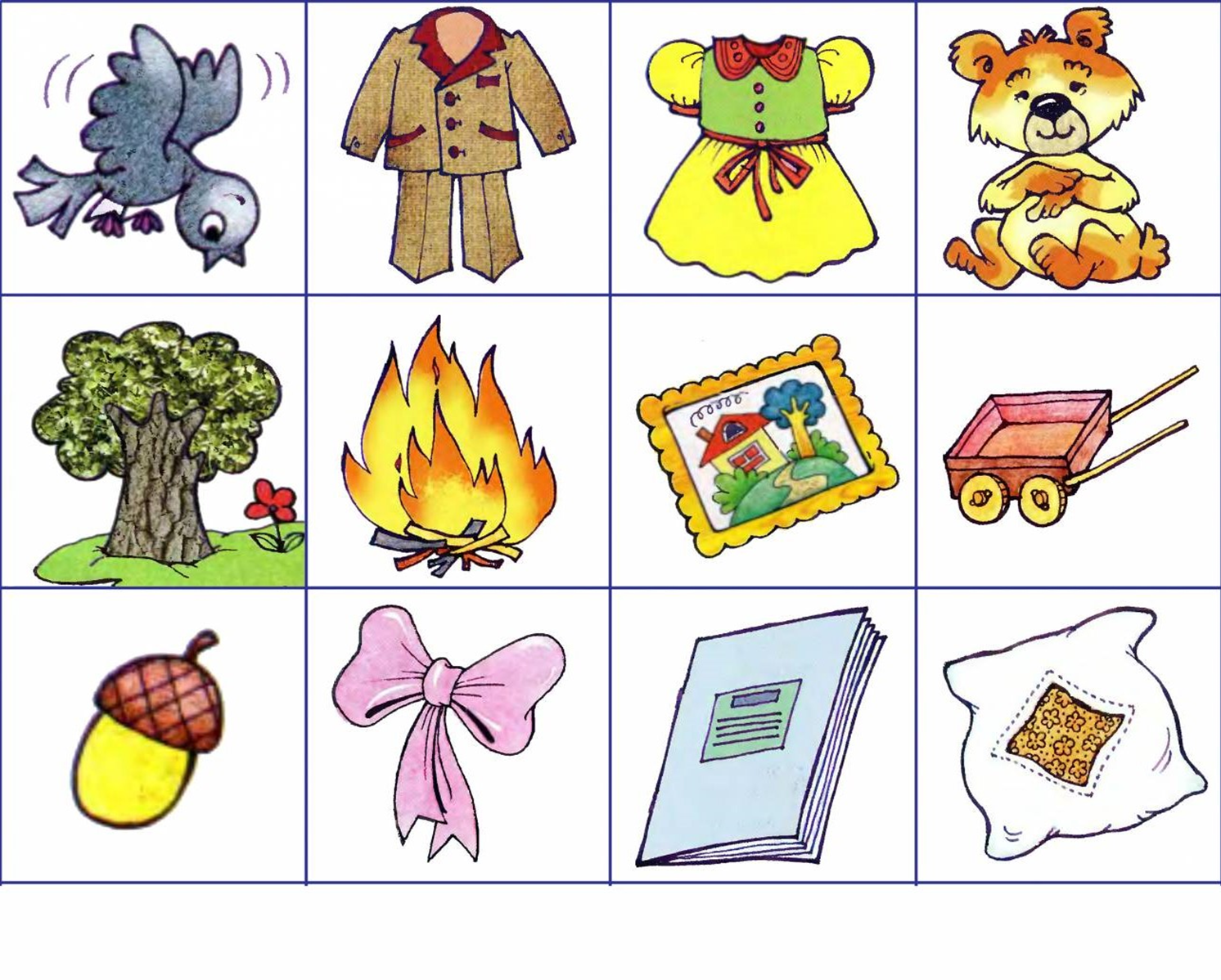 Л У Ж А
МОЛОДЦЫ!!!
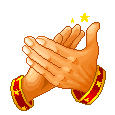